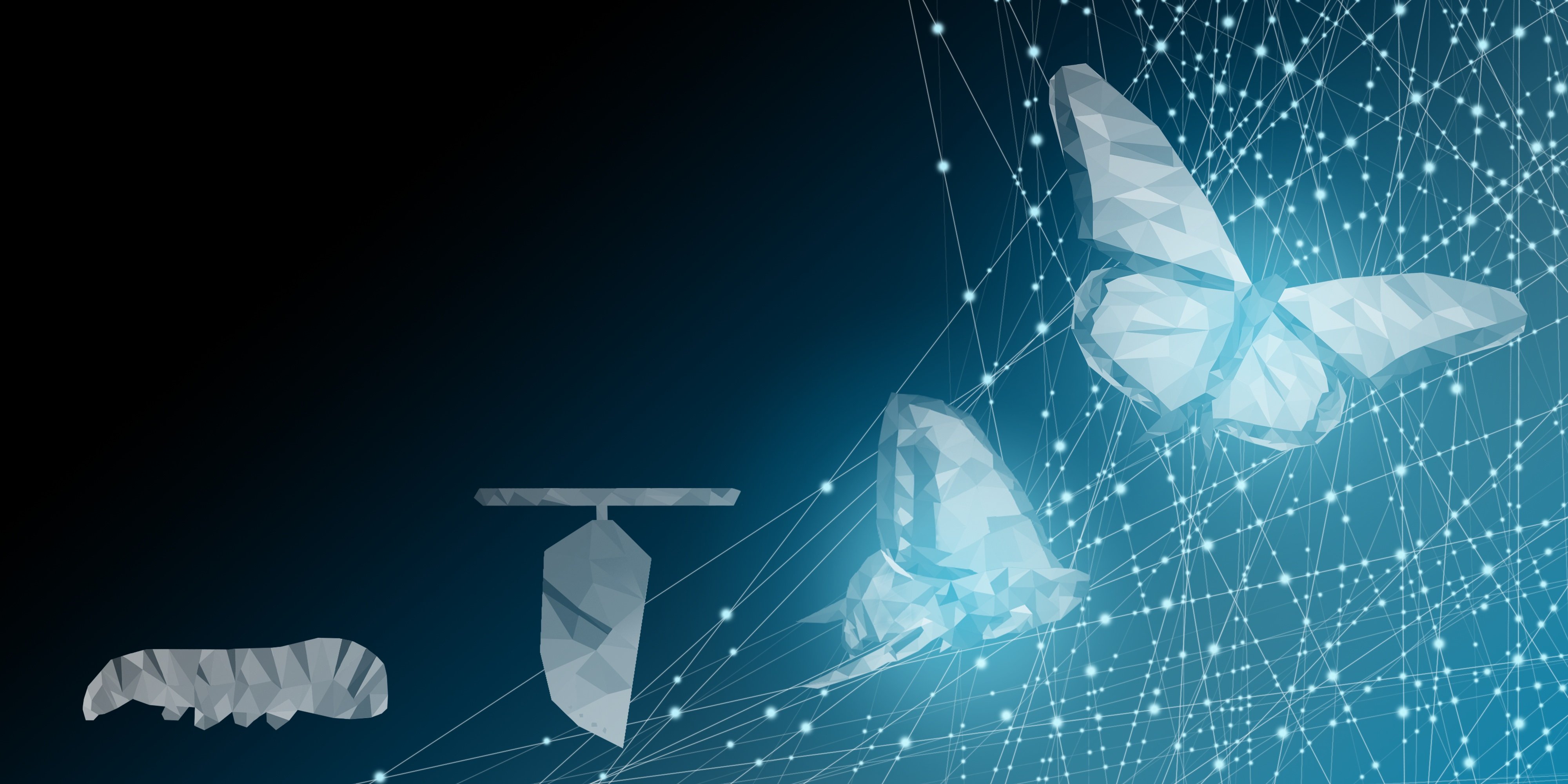 Digital Transformation
01001001 00100111 01101101 00100000 01100100 01101001 01100111 01101001 01110100 01100001 01101100 00100000 01100010 01111001 00100000 01100100 01101001 01100011 01110100 01101001 01101111 01101110 01100001 01110010 01111001 00101110 00101110 00101110
I'm digital by dictionary.
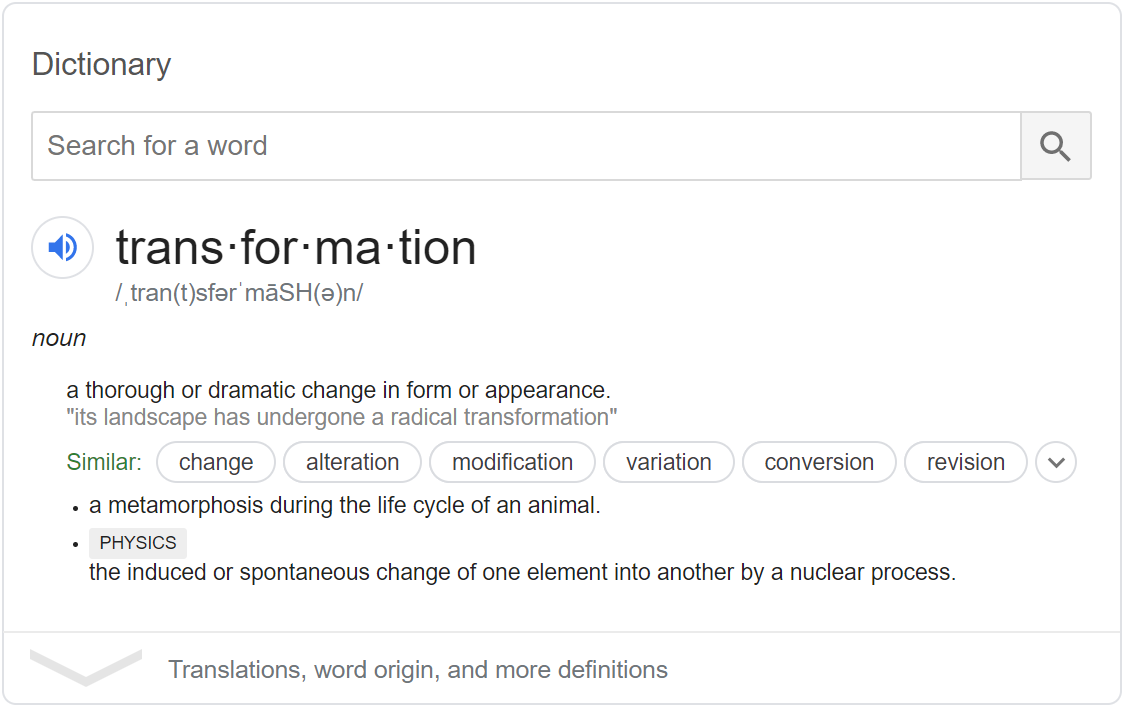 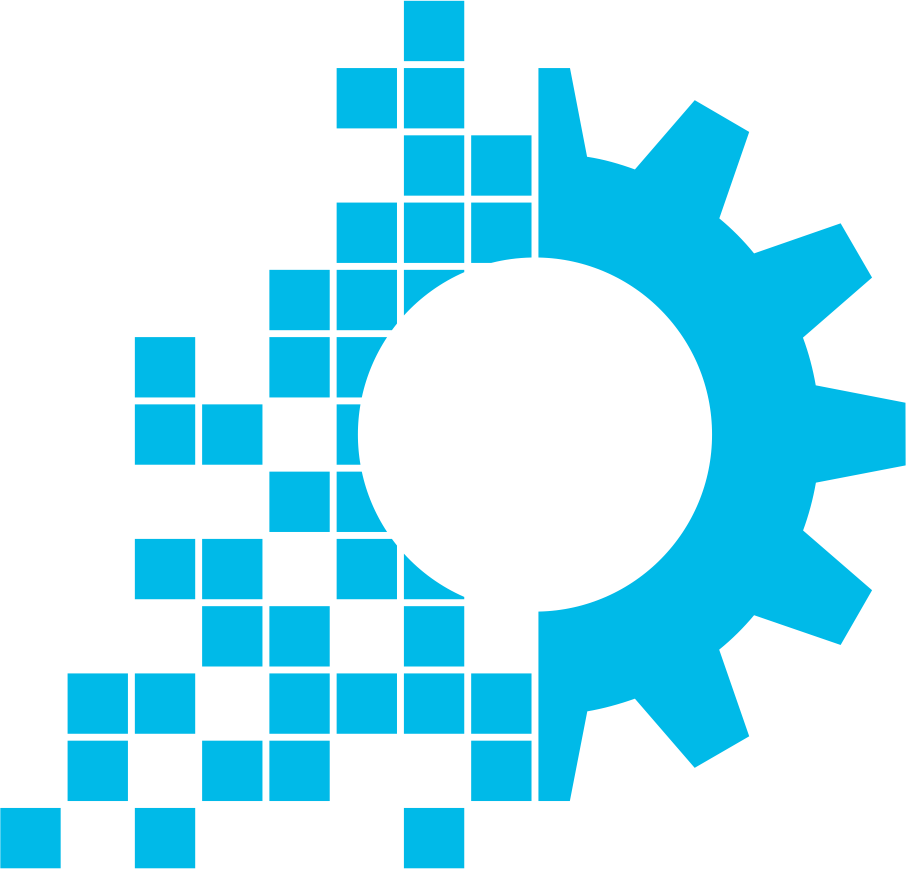 “Digital transformation marks a radical rethinking of how an organization uses technology, people and processes to fundamentally change business performance”
George Westerman, MIT principal research scientist
Why Transformation?
Why Transformation?
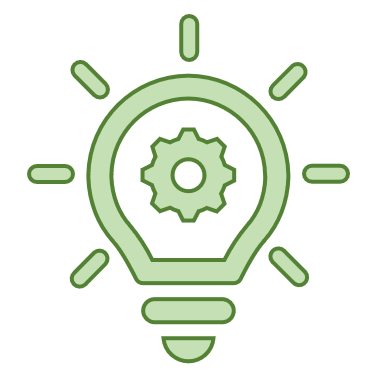 DISRUPTED!
New Business
What does a digital transformation look like?
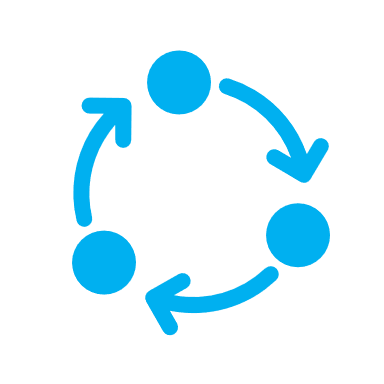 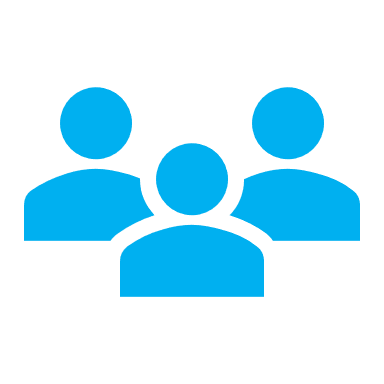 Digital Transformationare often cited
Customer experience
Operational agility
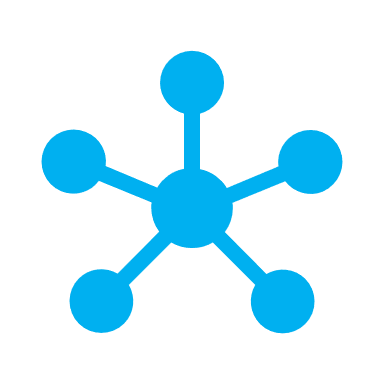 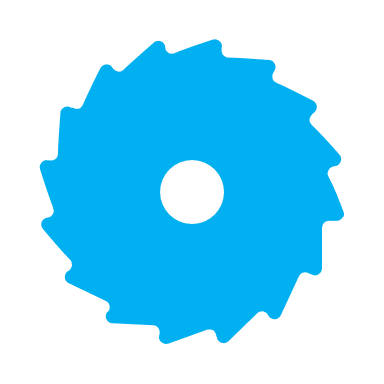 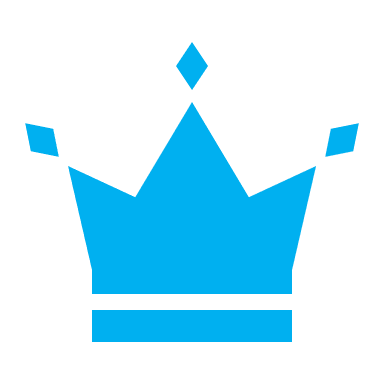 Digital technology integration
Culture and leadership
Workforce enablement
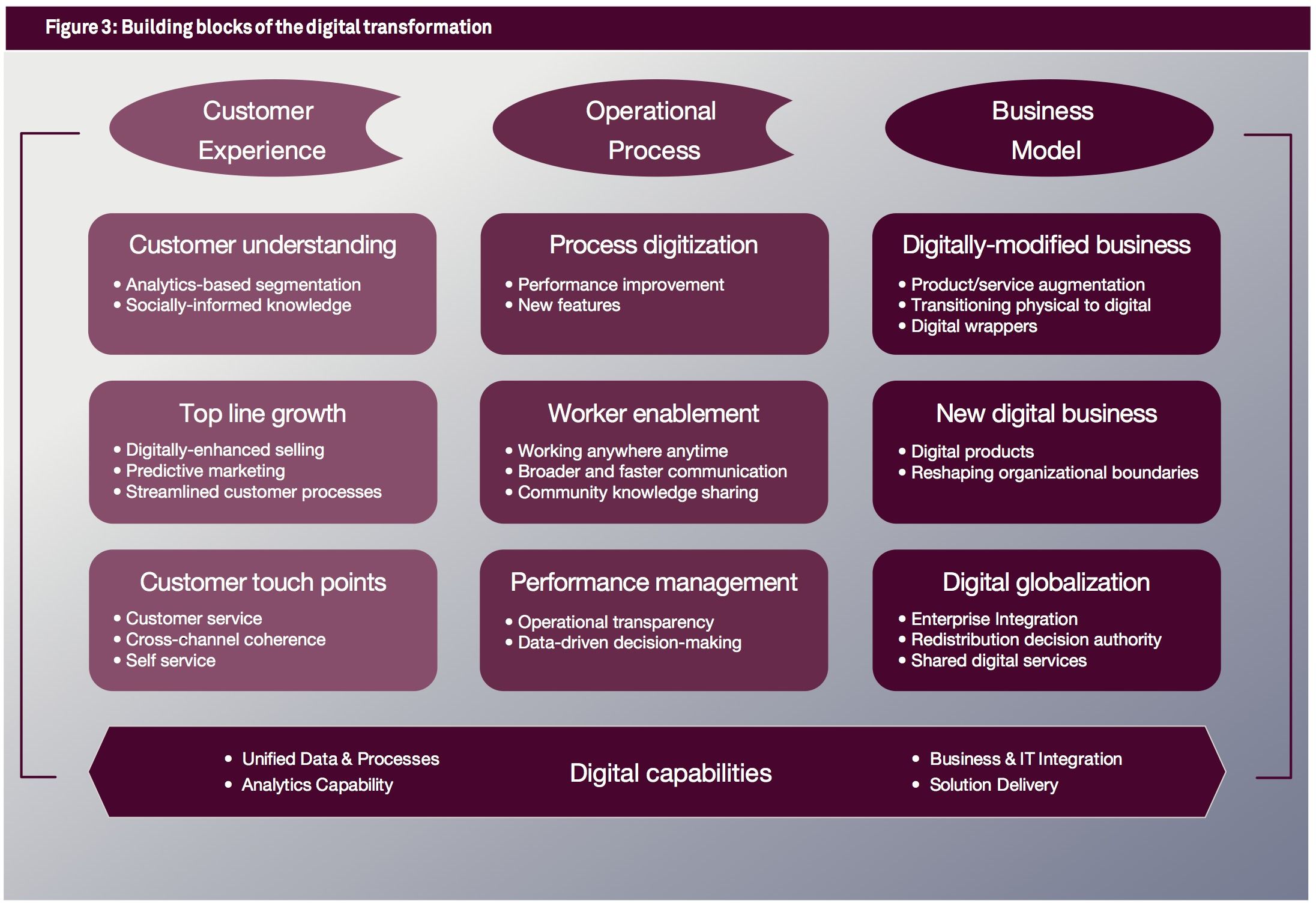 The 
Nine 
Elements 
of 
Digital 
Transformation
George Westerman, Didier Bonnet, and Andrew McAfeeJanuary 07, 2014
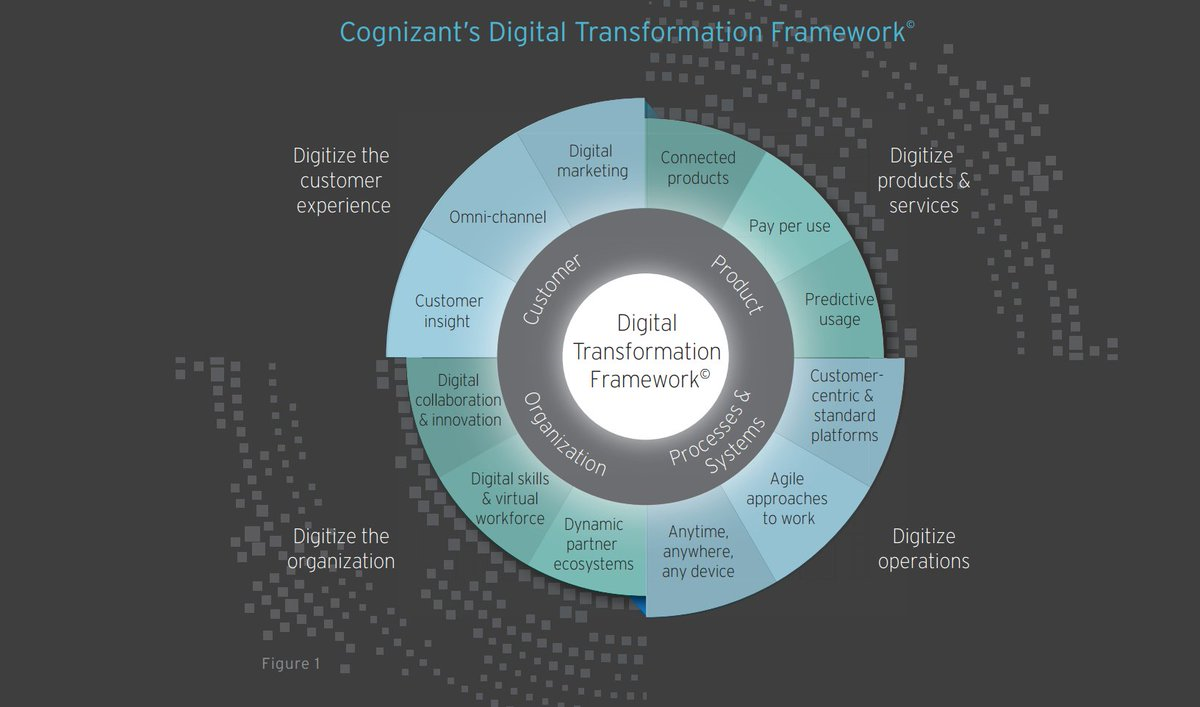 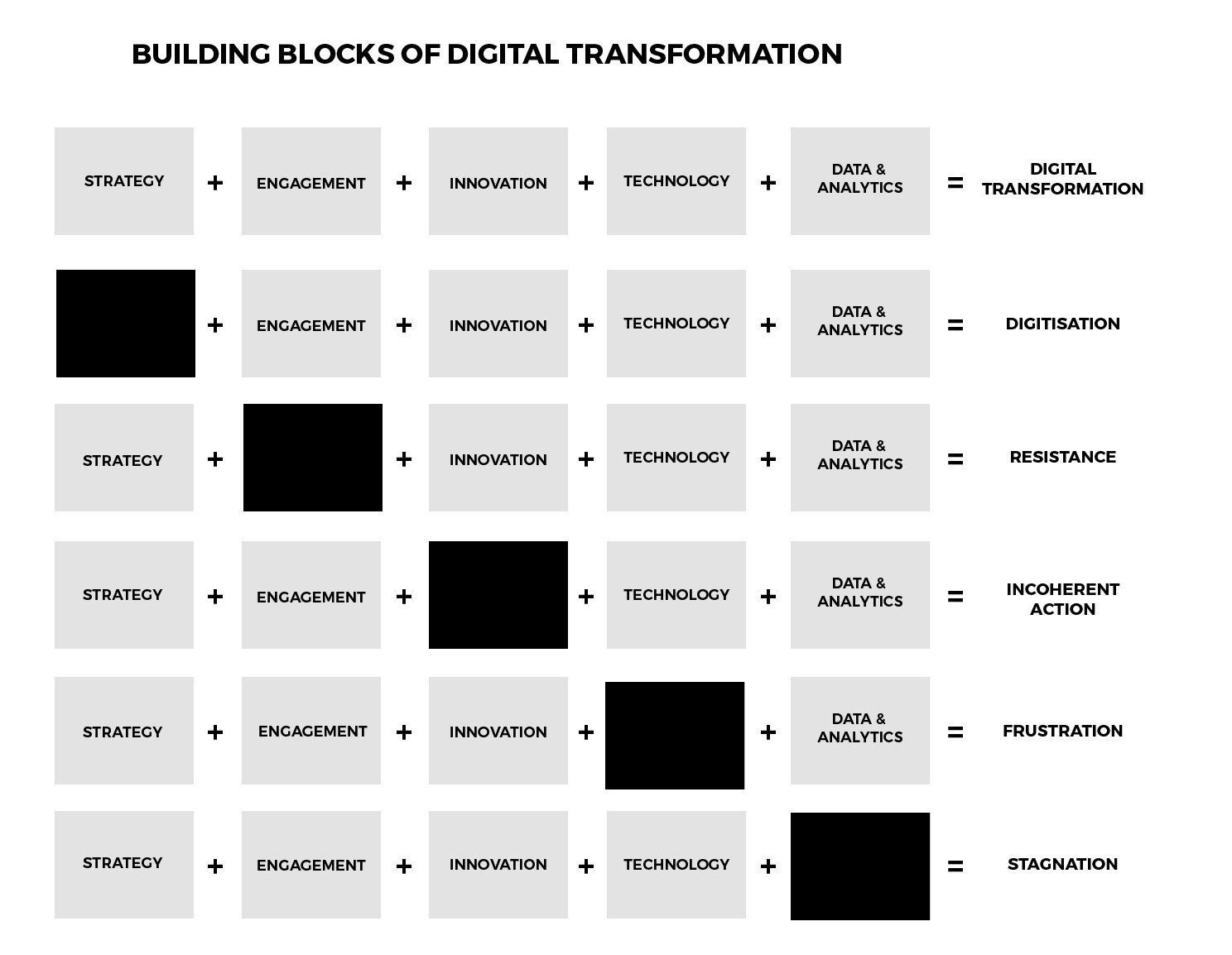 Digitization Example
Digitize the customer experience
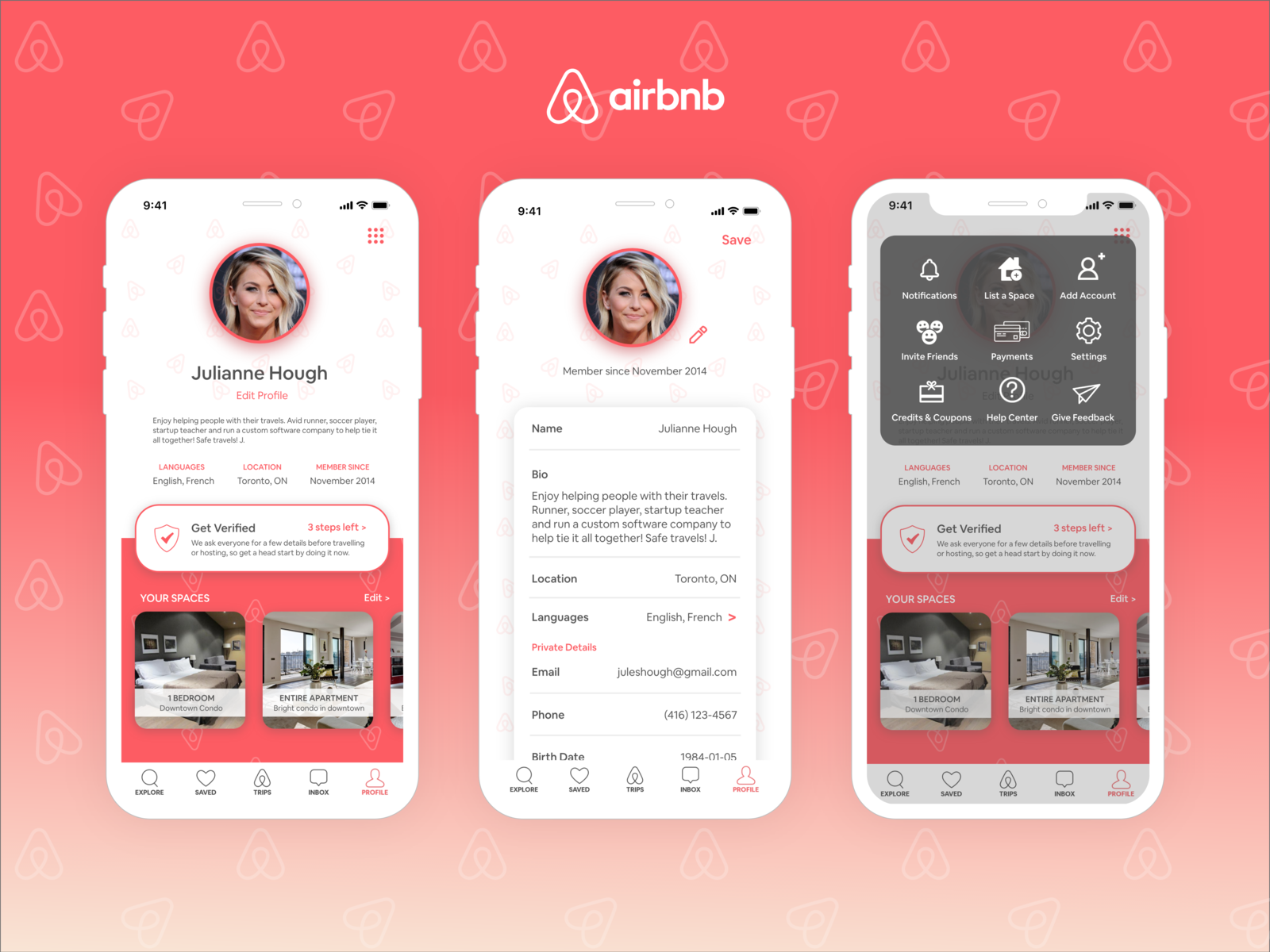 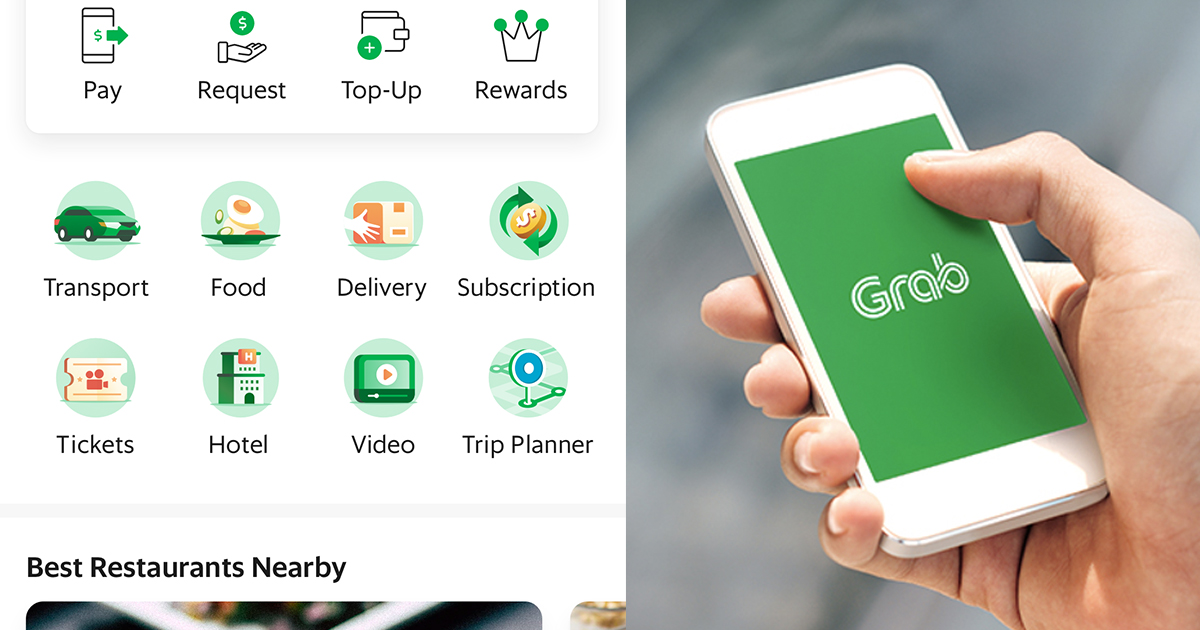 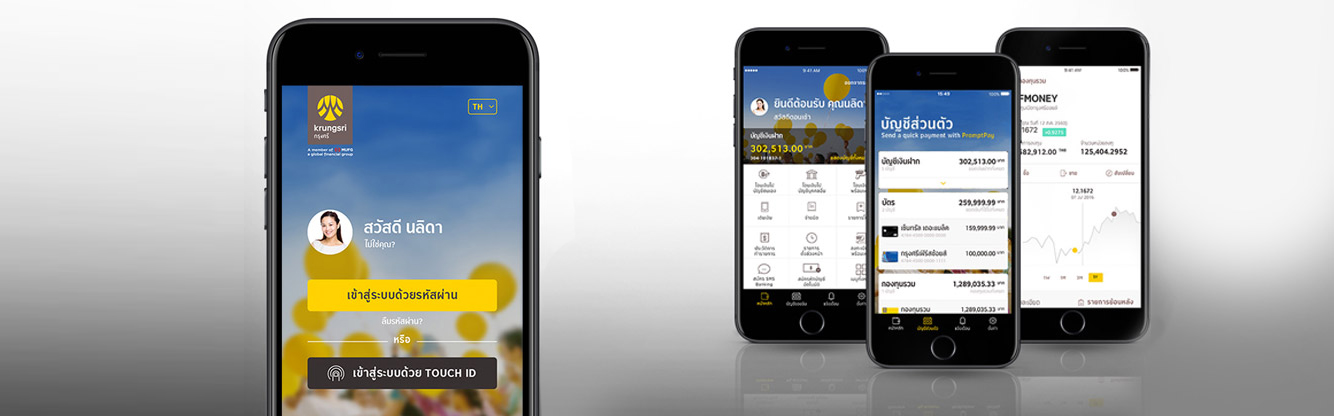 Digitize product and services
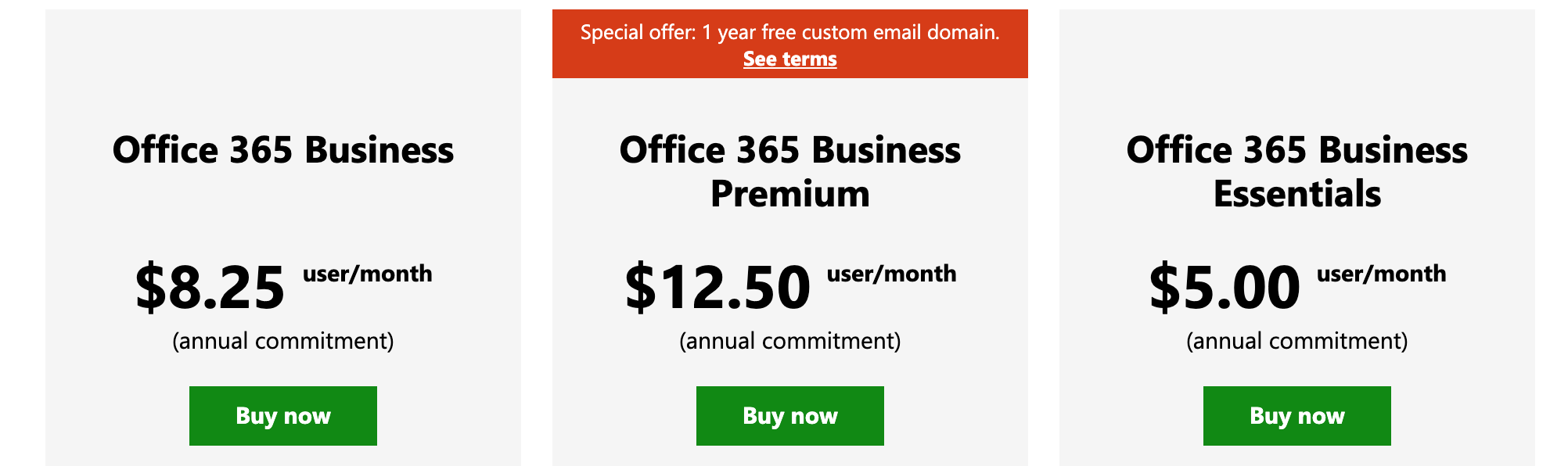 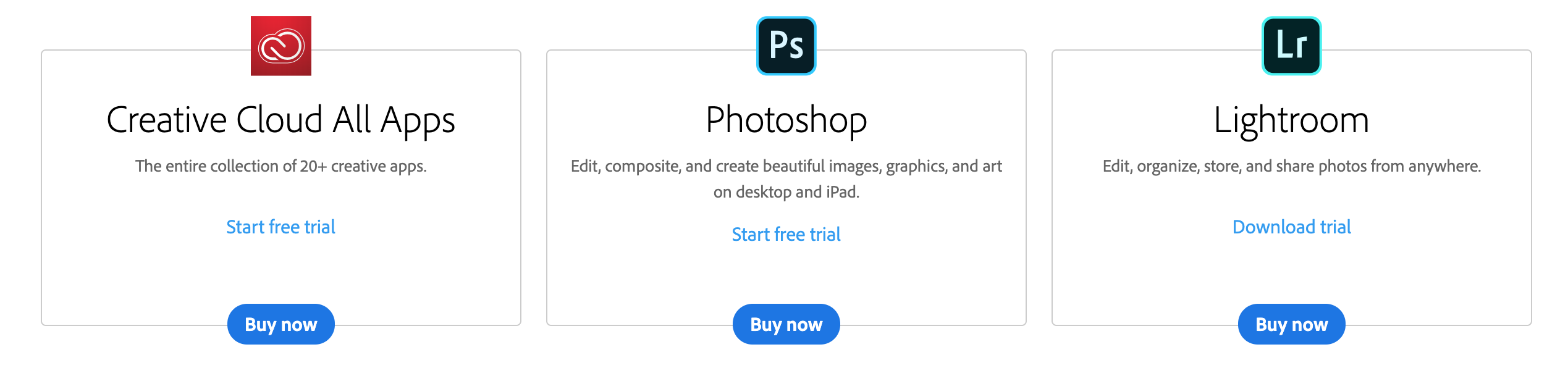 Digitize product and services
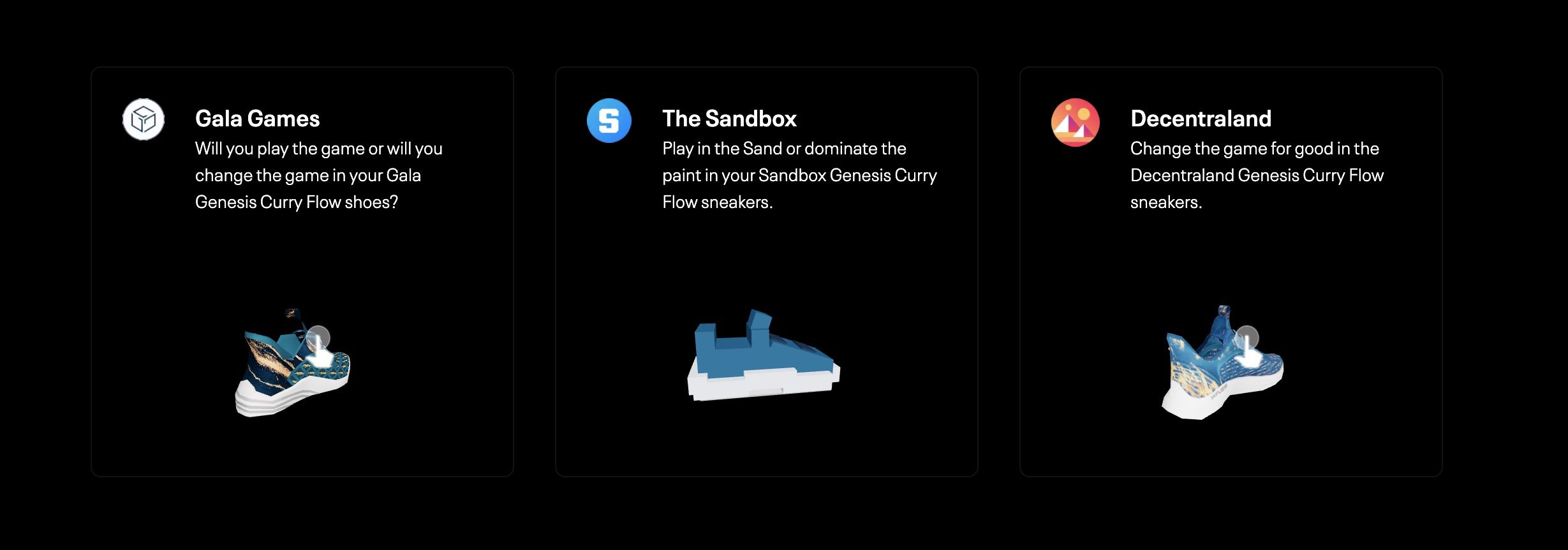 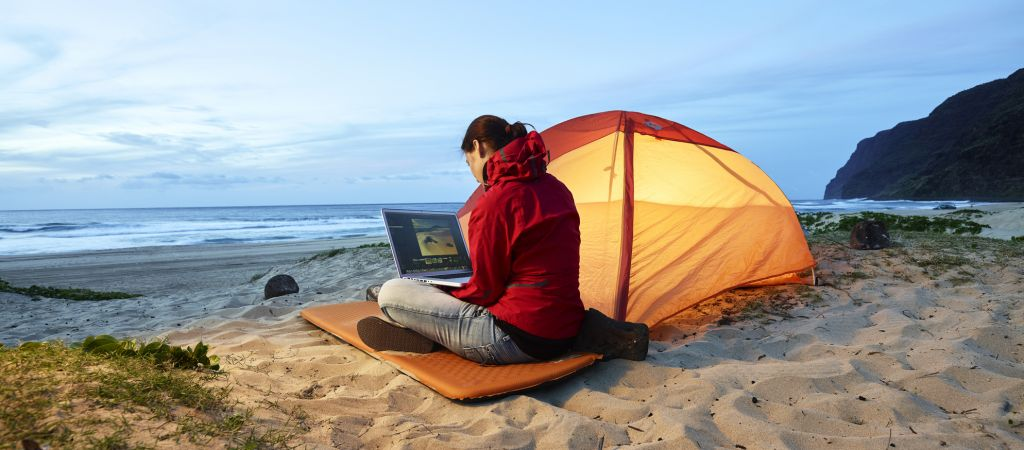 Digitize Operations
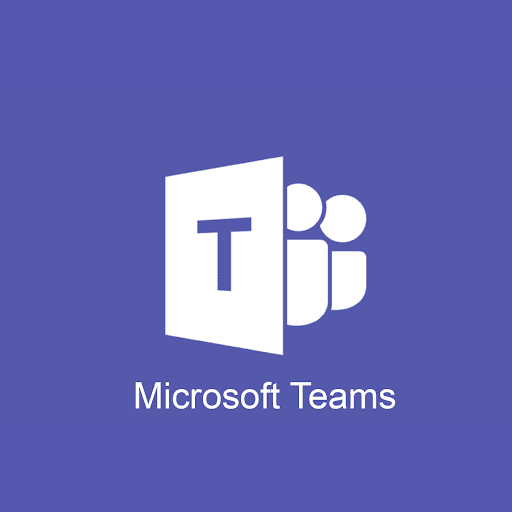 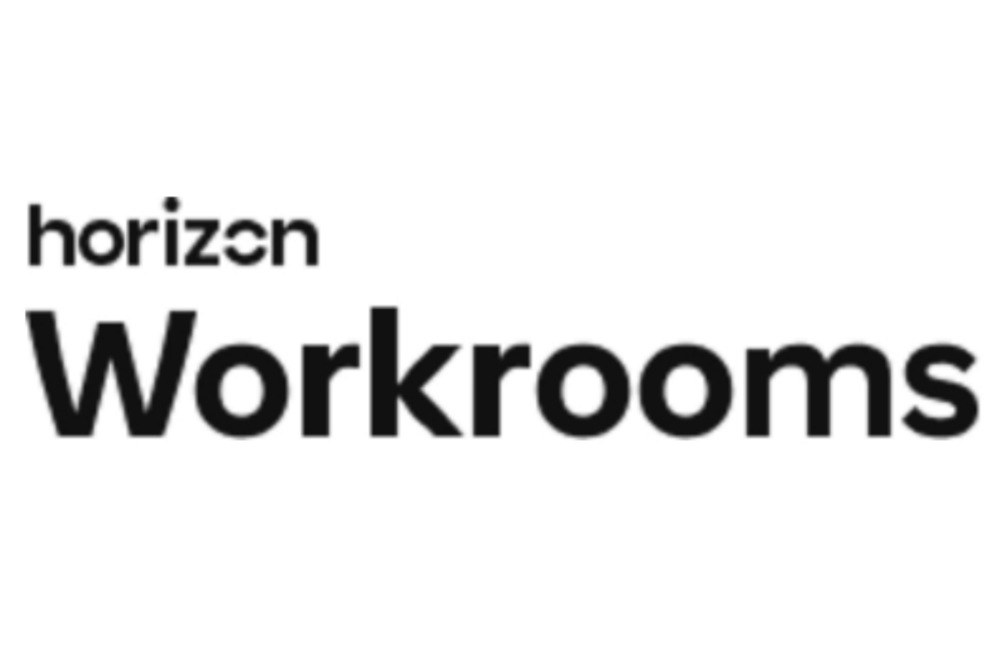 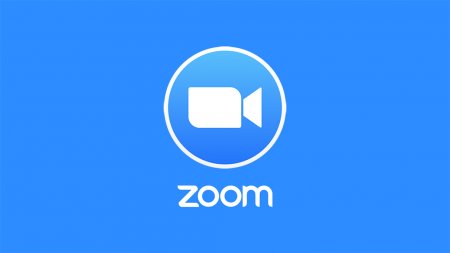 Digitize the organization
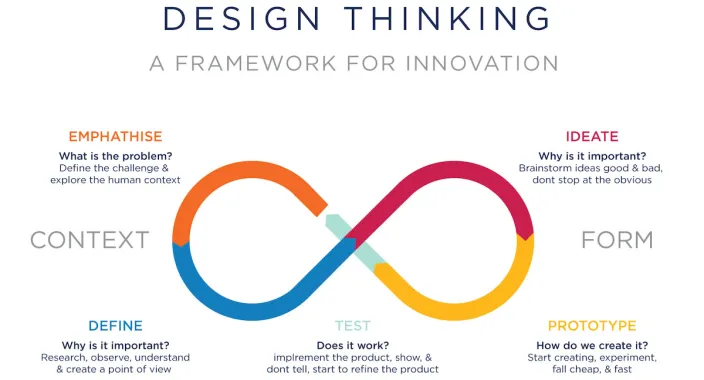 What are the interesting trends in digital transformation in 2022?
Metaverse
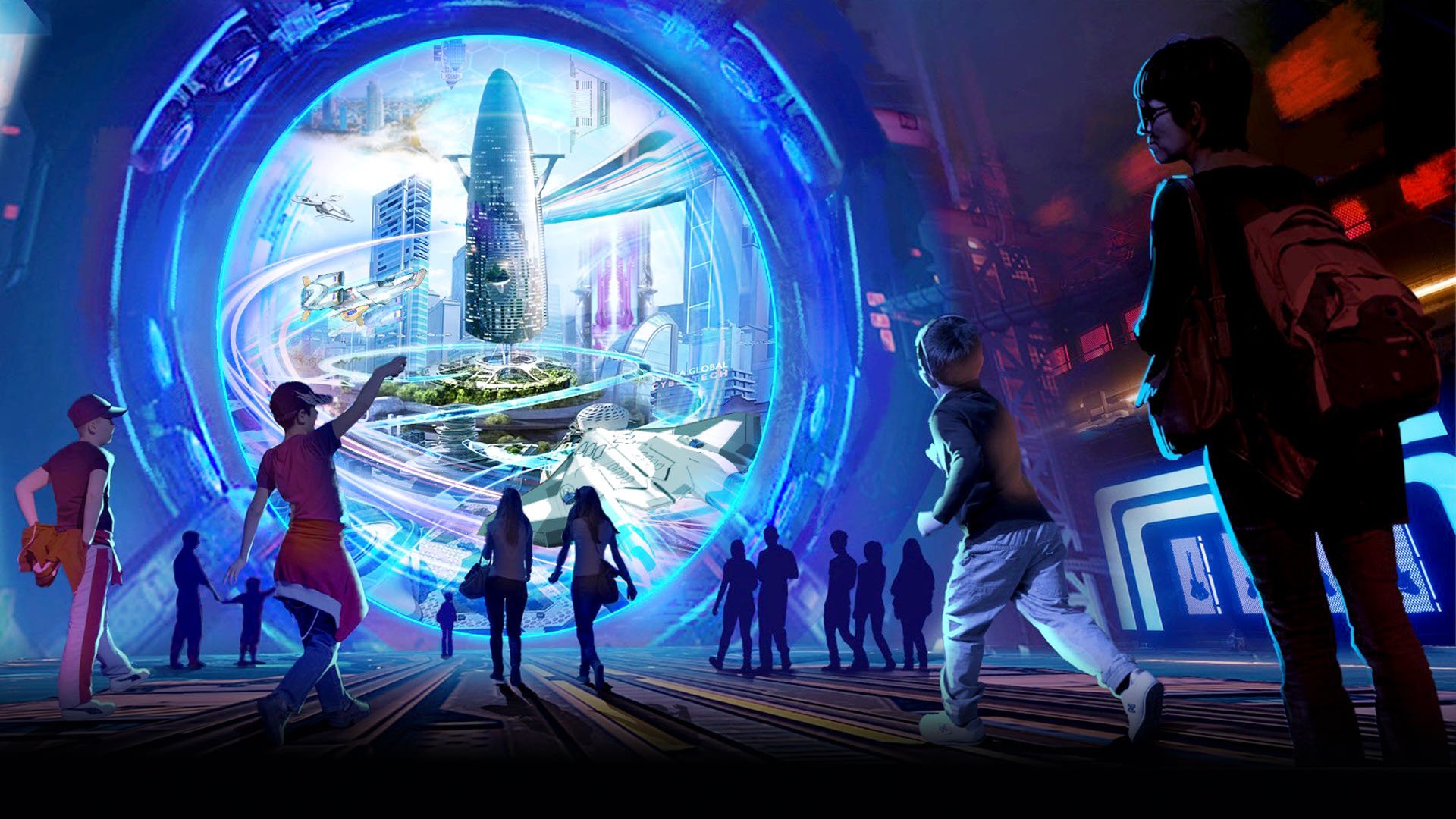 Metaverse
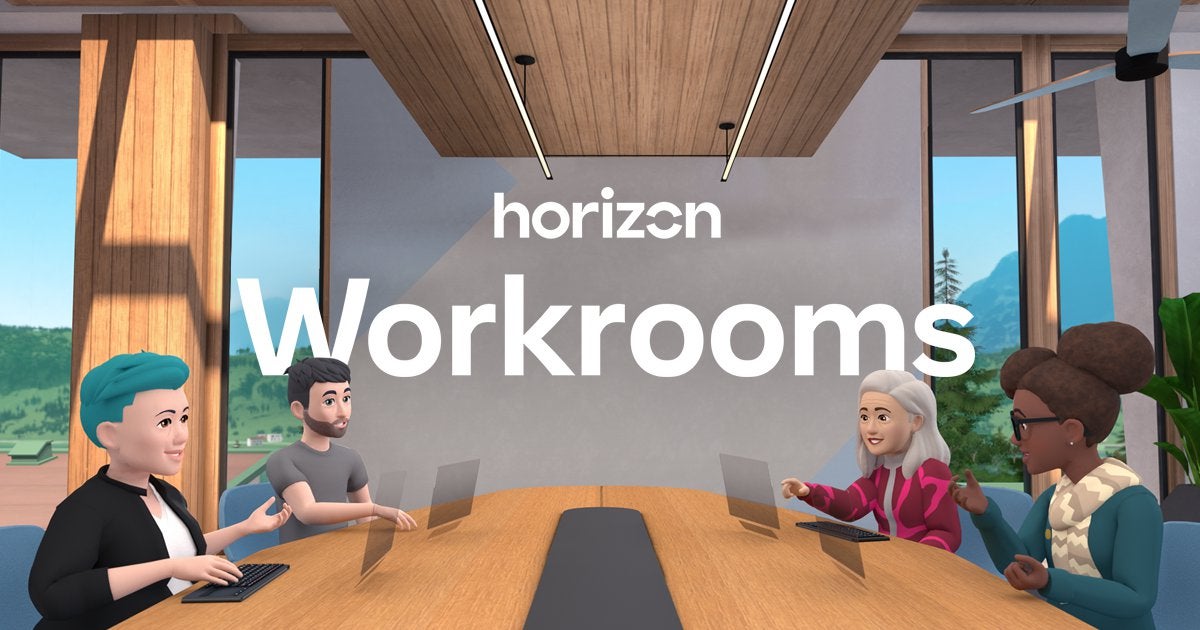 NFT (Non-Fungible Tokens)
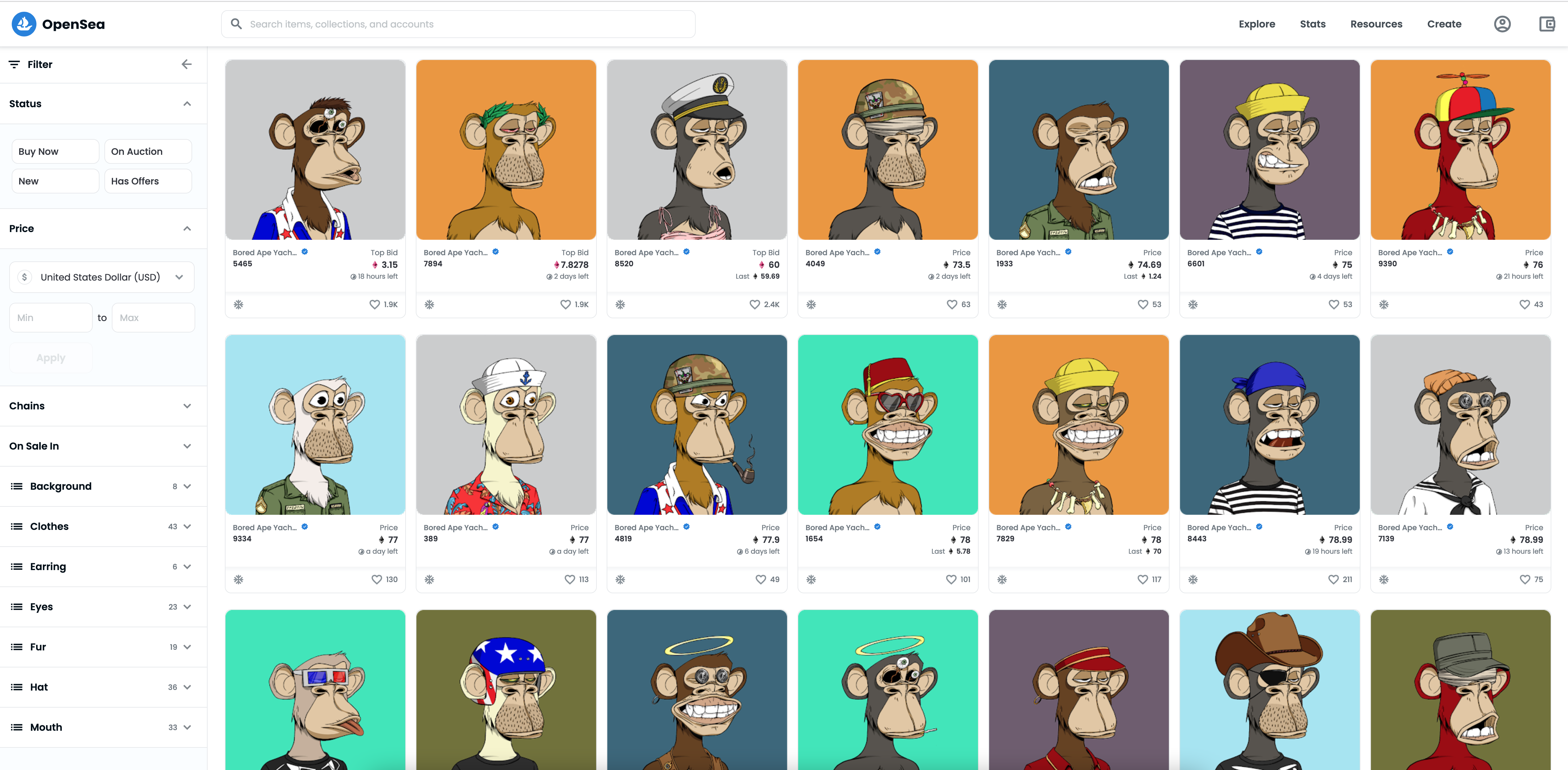 Distributed Companies
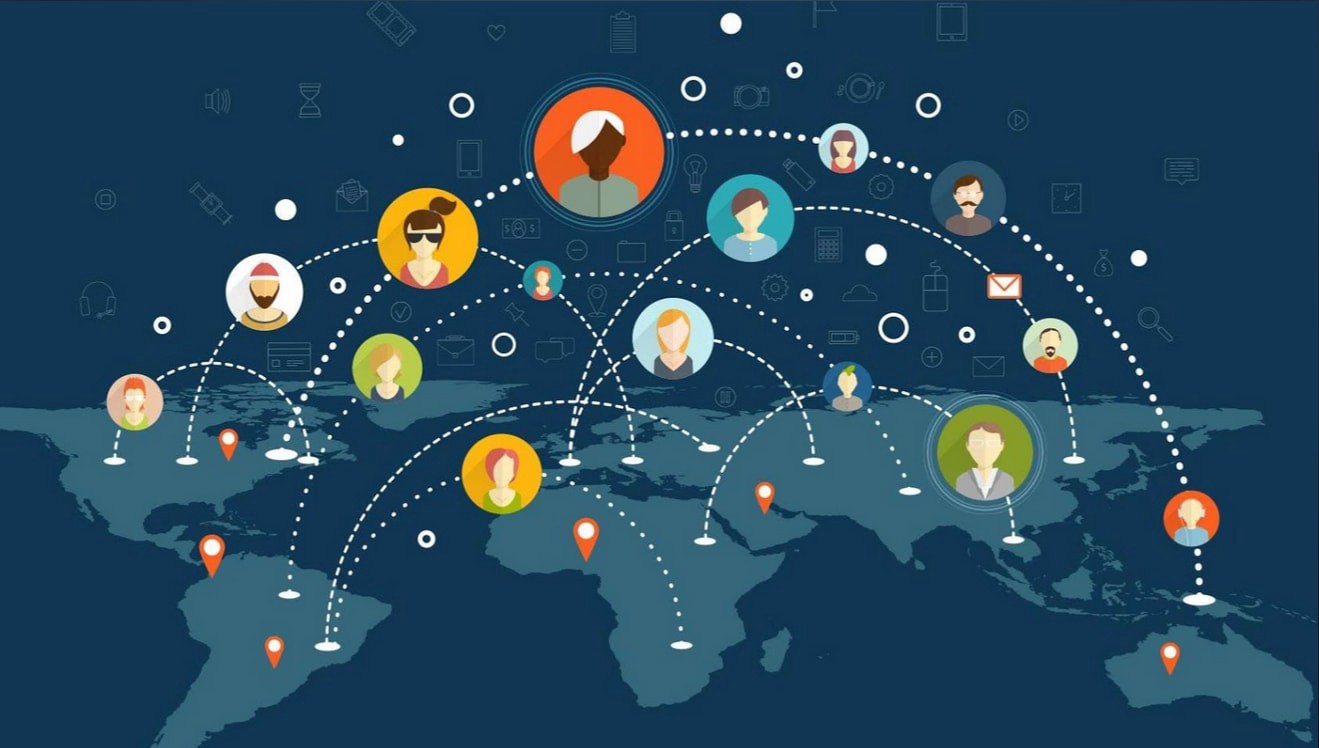 Predictive Analytics
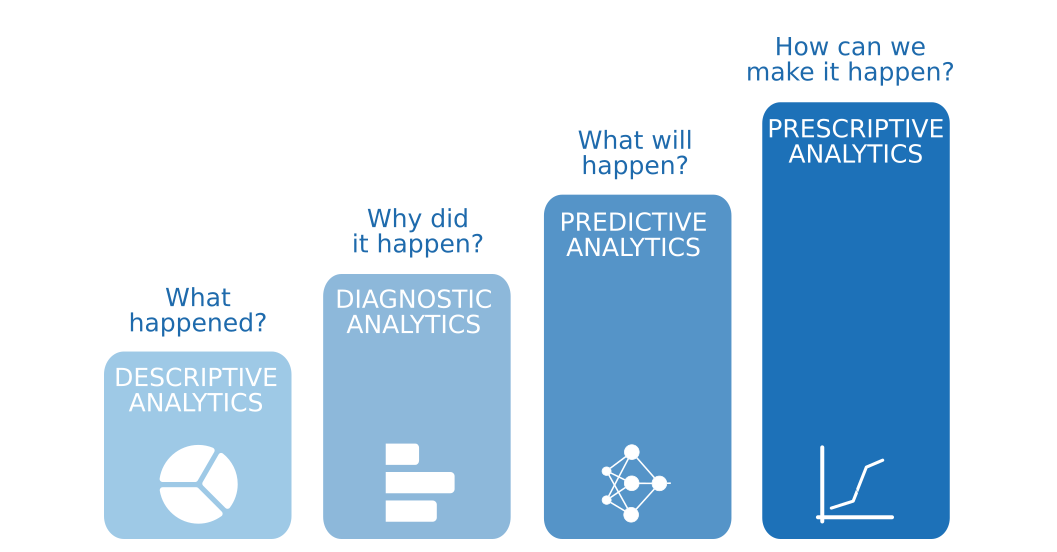 Low-Code Services
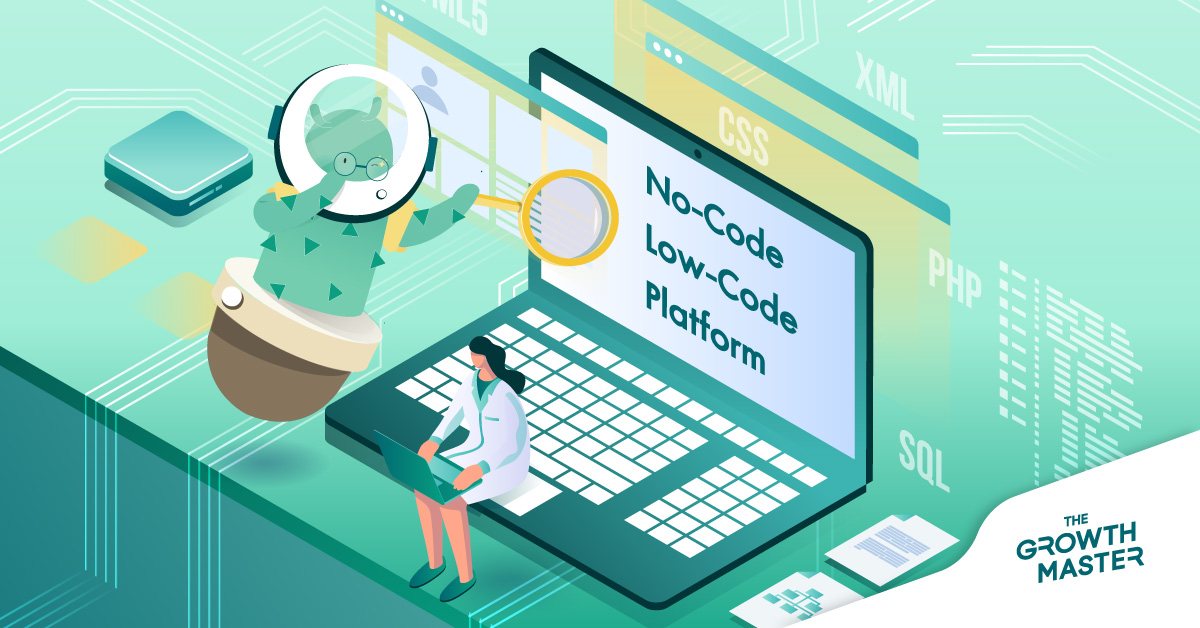 Low-Code Services
By 2024, low-code application development will be responsible for more than 65% of application development activity. (Gartner)

70% of new applications developed by organizations will use low-code or no-code technologies by 2025, up from less than 25% in 2020. (Gartner**)

The global low-code development platform market is predicted to generate a revenue of $187 billion by 2030, rising from $10 billion in 2019, and is expected to advance at a fast pace, 31% CAGR, during the forecast period. (GlobeNewswire)
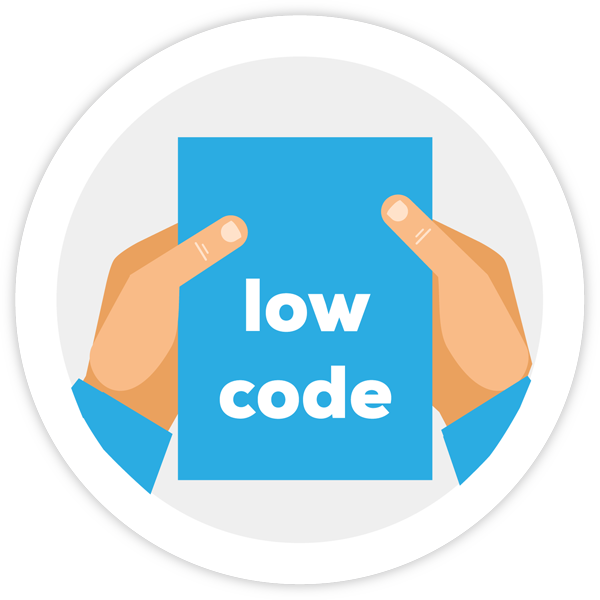 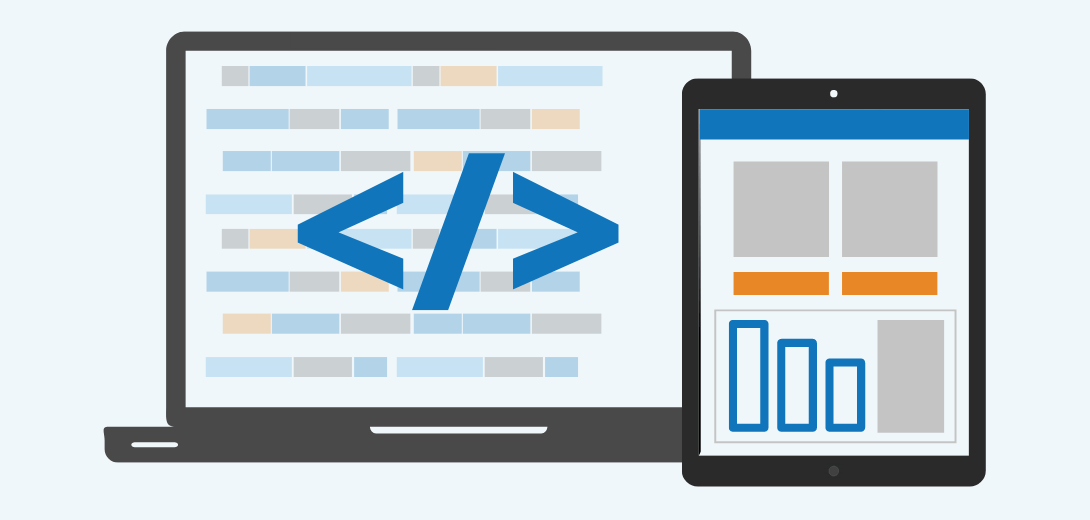 Greater Focus on Omnichannel Retailing
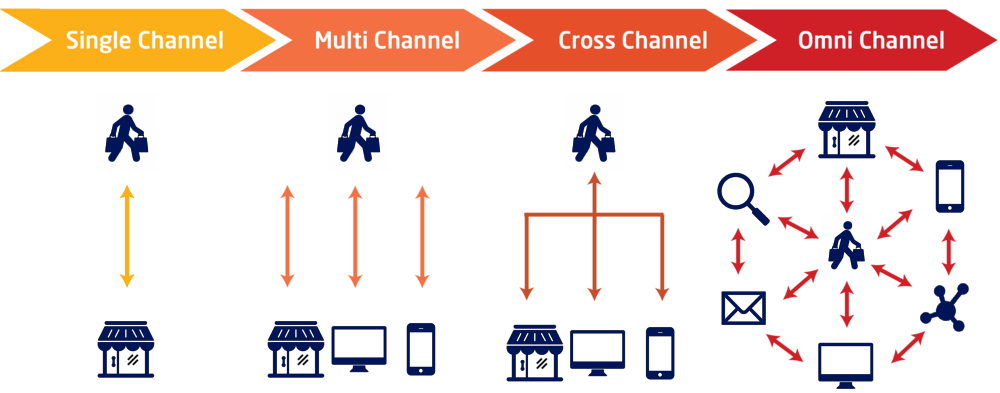 Total Experience (TX)
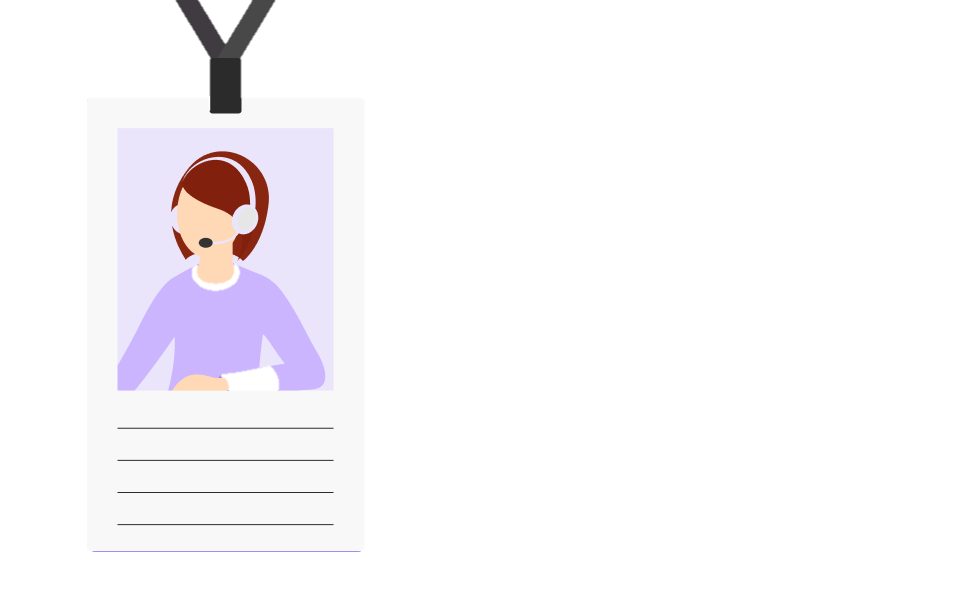 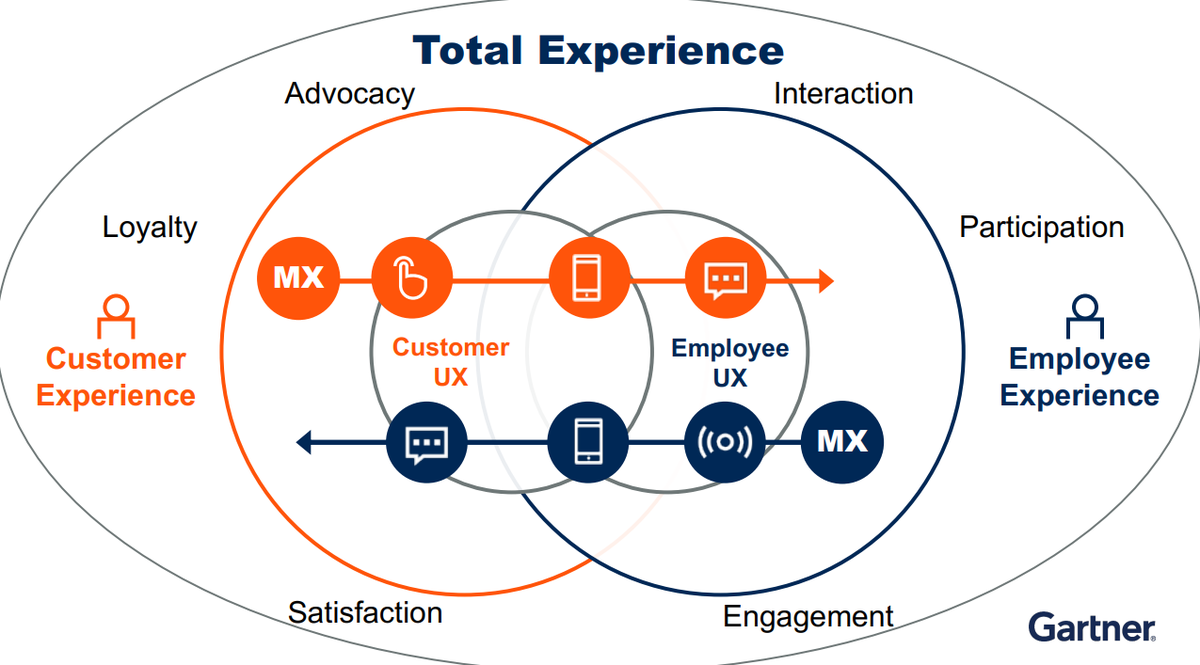 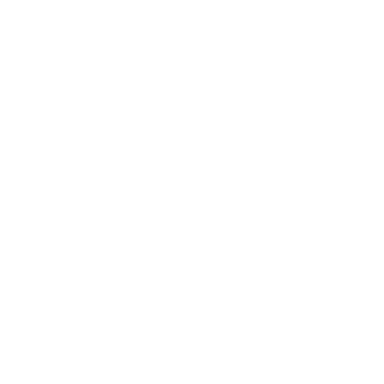